Color Parking Lots& Evacuation Routes
Luke Norman & Pete Kandratieff
Color parking lots
Campus Signage
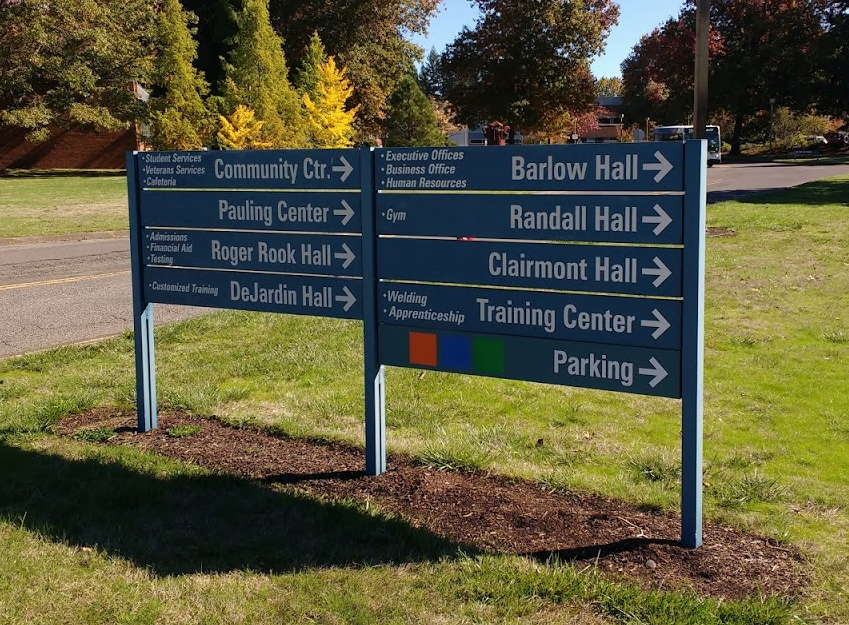 Color Parking Map
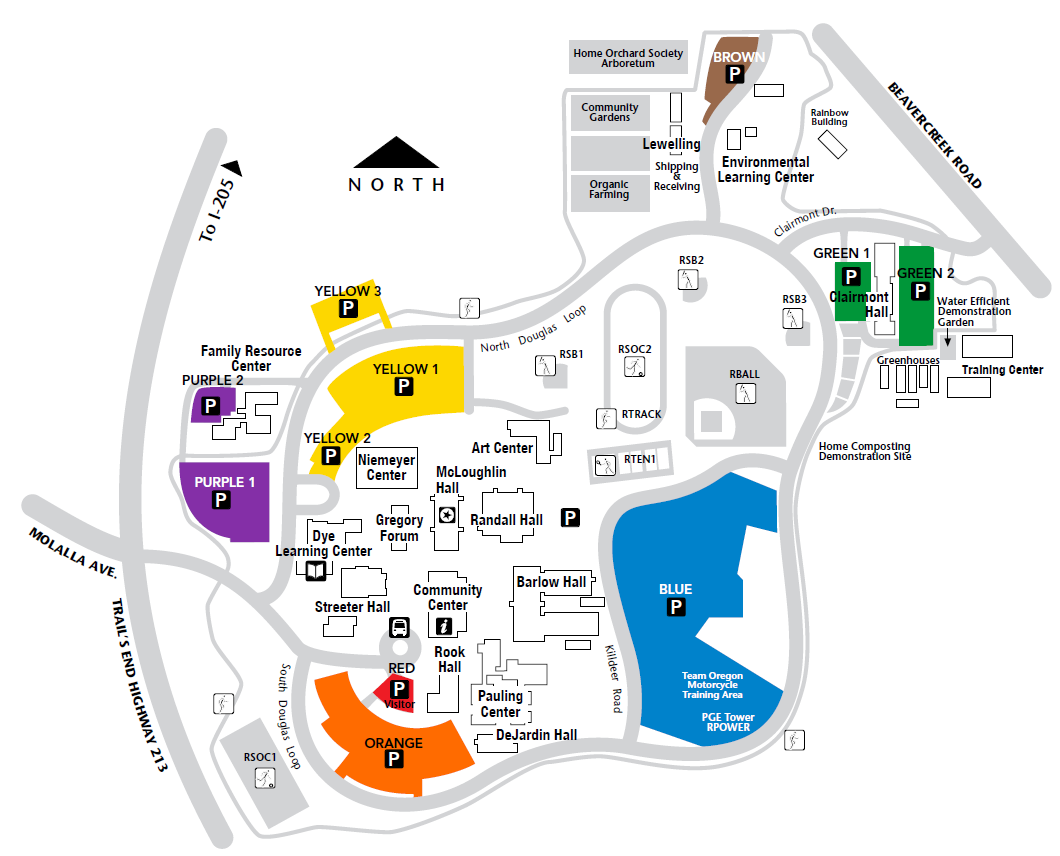 Black & White Map
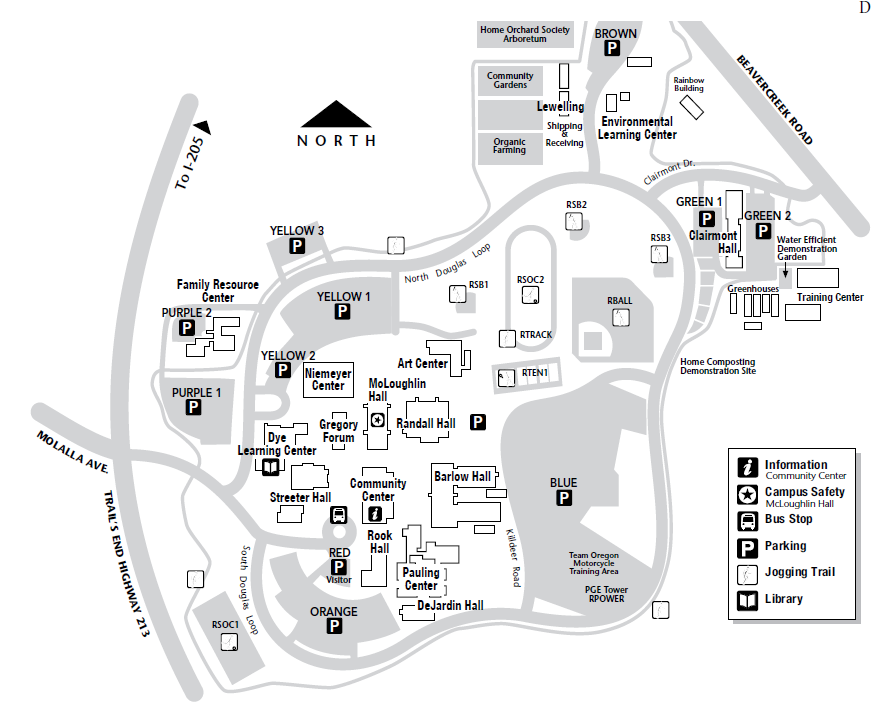 Available Online
www.clackamas.edu/oregoncity
Evacuation ROUTES
Evacuation Instructions
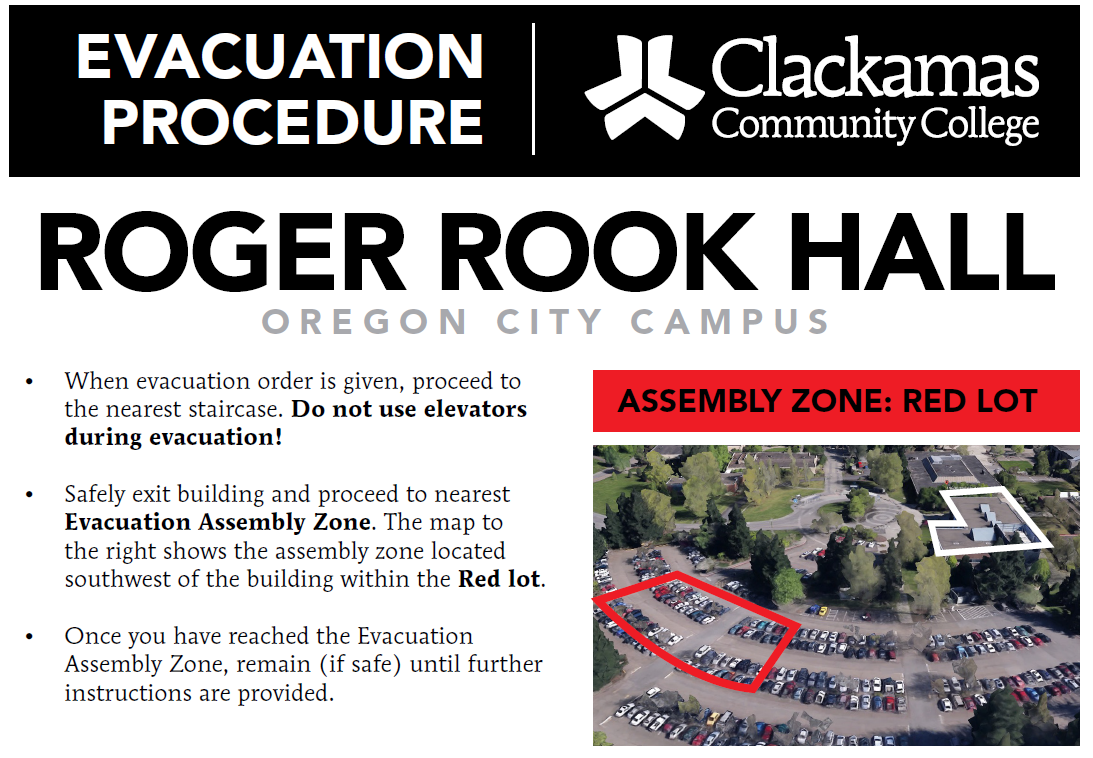 Evacuation Floor Plan
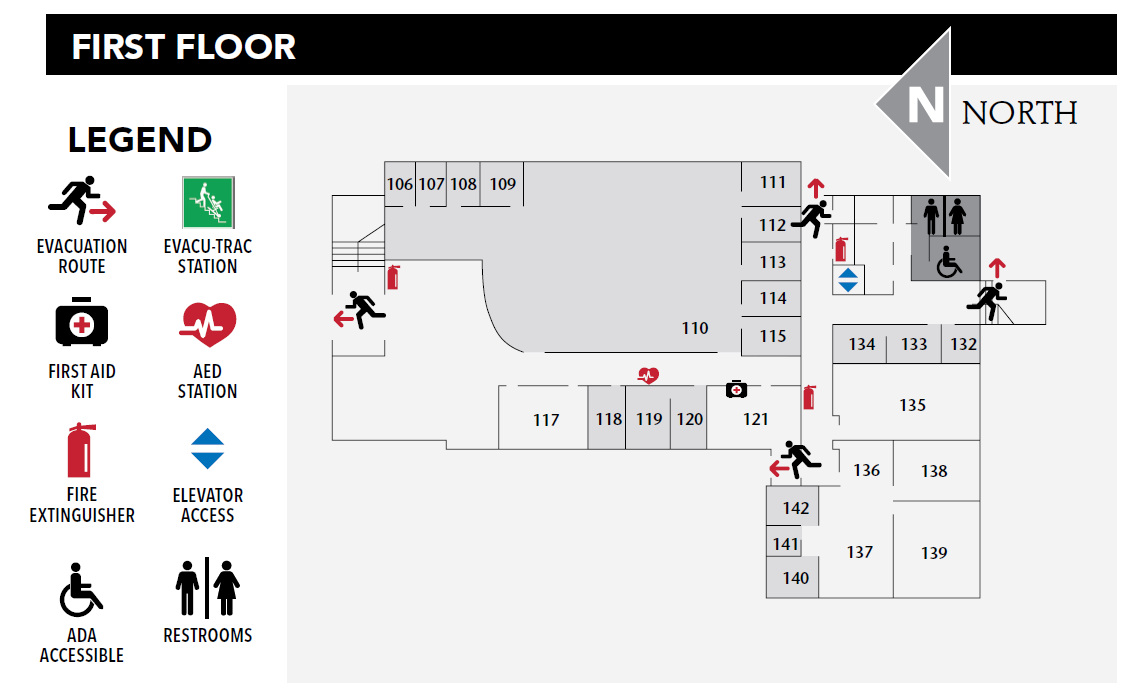 Questions?
Thank you